关于《深圳市龙岗区物业专项维修资金使用指引》政策解读
深圳市龙岗区住房和建设局
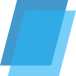 一、政策依据
《中华人民共和国民法典》
01
《深圳经济特区物业管理条例》
02
《深圳市物业专项维修资金管理规定》
03
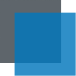 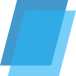 二、使用原则
充分发挥党建引领作用
发挥党建引领
遵循业主决策、方便快捷、专款专用、公开透明、受益人与负担人相一致
保障业主权利
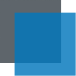 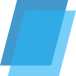 三、物业维修资金适用范围及使用限制
使用范围
使用限制
（一）发生在保修期内，依法应由物业管理区域的开发建设单位或施工单位承担的维修、更新和改造费用，以及应当由维修、更新、改造项目的施工单位承担的保修费用；
（二）依法应当由相关专营单位承担的供水、供电、供气、通讯（含网络）、有线电视等管线和设施设备的维修、养护费用；
（三）共有物业遭受人为损坏，应由责任人承担的修复费用；
（四）根据物业服务合同的约定，应当由物业服务企业承担的维修、更新和改造费用，以及应当从物业服务费中列支的日常维护和养护费用；
（五）物业管理区域配建的人民防空工程平时用于停放汽车的，所发生的维修、更新和改造费用，按照“谁受益谁负责”的原则，由停车位使用费收取方负责维修、更新和改造费用。
      第（一）、（二）、（三）、（四）项费用，可根据《深圳市物业专项维修资金管理规定》第二十六条从物业专项维修资金中先行垫支。相关费用收回的，应当及时补充物业专项维修资金。
（一）物业保修期满后共有物业的安全监测鉴定、维修、更新、改造；

（二）物业维修、更新改造过程中所产生的设计、监理、验收及结算等费用。
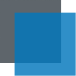 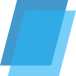 四、明确责任
街道办事处
业主大会
社区党委、社区工作站、社区居委会
业主
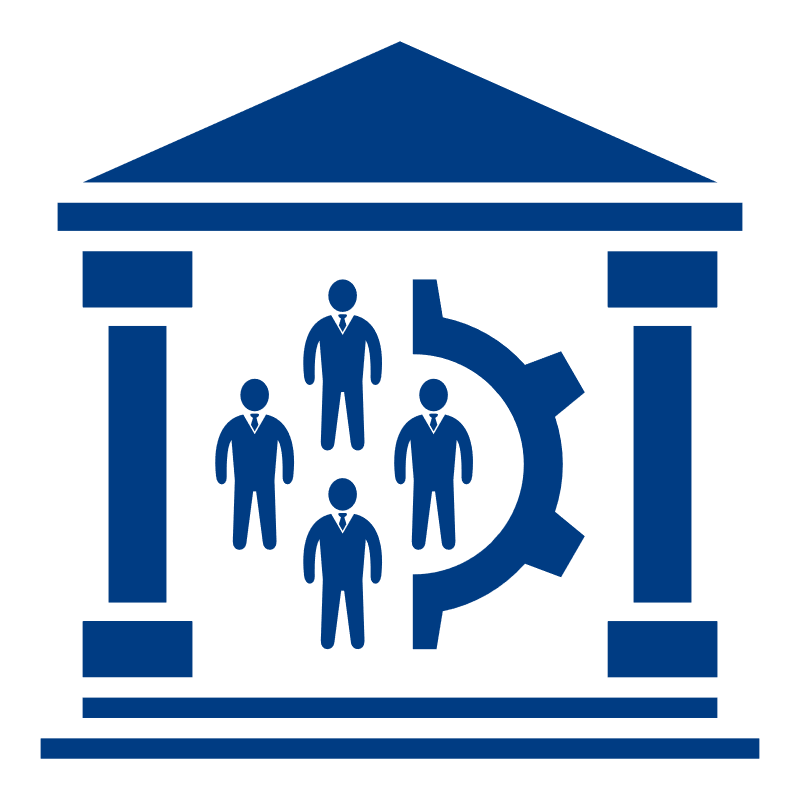 区物业主管部门
物业服务企业
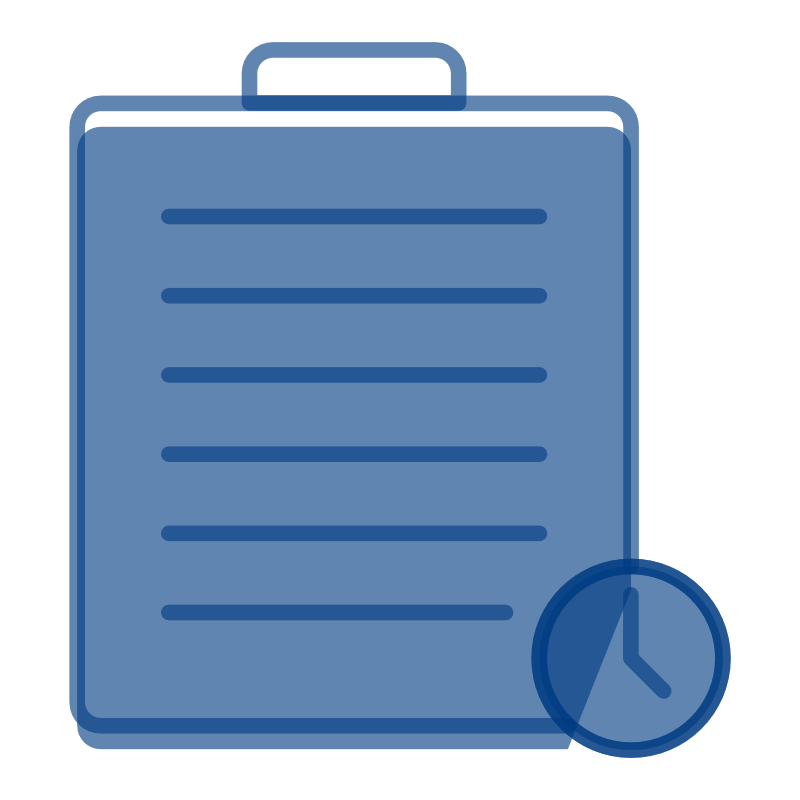 区管理机构
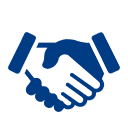 区物业主管部门负责统筹龙岗区物业专项维修资金监管工作。
指导、监督业主大会选举产生业委会使用维修资金；
对没有成立业主大会和业委会的小区，按规定指定社区居委会代行业委会职责；
对应急使用的紧急情形和应急维修事项据实予以确认。
负负责龙岗区物业专项维修资金的具体监管工作，接受市物业专项维修资金管理中心的业务指导；
负责办理维修资金使用备案和申请划拨手续。
根据需求编制或委托有资质的单位编制维修方案；
负责办理维修资金使用备案及划拨申请手续。
按维修方案签订施工合同、组织实施维修工程、监督工程施工质量与安全、组织工程竣工验收、对相关单位开展履约评价。
及时报告紧急情况并组织紧急维修。
退出物业管理区域时，办理维修资金交接事宜。
监督本辖区资金使用，指导物业开展工作；
组织党建联席会议听取意见；
应邀参加会议、工程竣工验收事宜
代履行业委会职责
决定维修资金使用、续筹、补建；
决定日常收取的维修资金的提高比例；决定设立备用金及其额度；
授权业委会、代履行职责的社区居委会审核备用金的使用、核销、再次申请、落实维修资金的使用。
合理使用及维护共有物业、共用设施设备。
发现安全隐患的，及时反馈物业或业委会。
依法参加业主大会、业主委员会，对表决事项合法、合理、公正的行使表决权。
对紧急情形积极配合物业服务企业或业委会进行确认。应邀参与工程竣工验收。
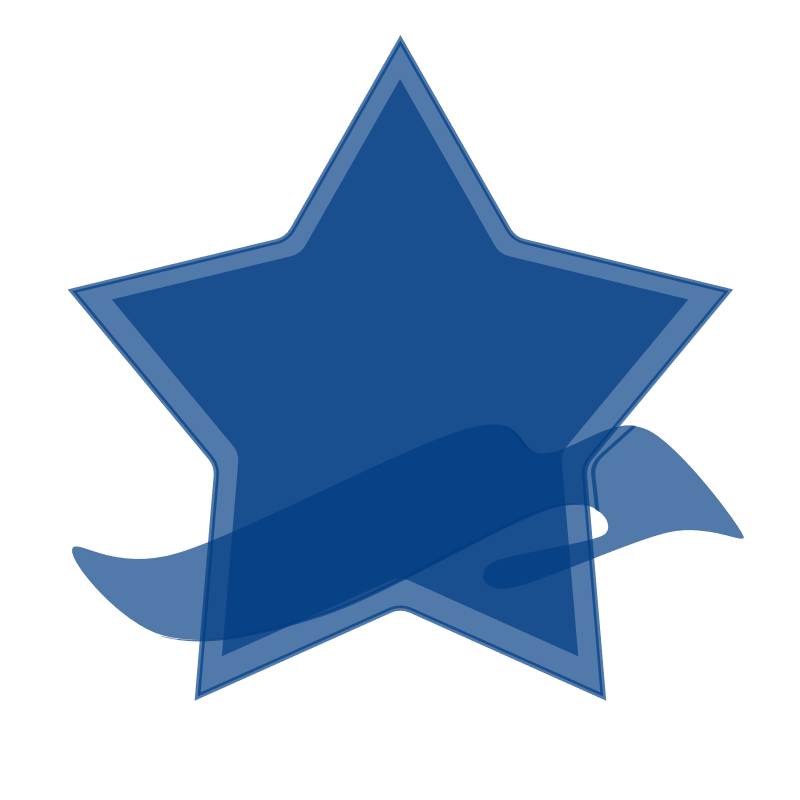 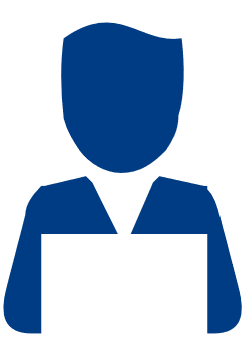 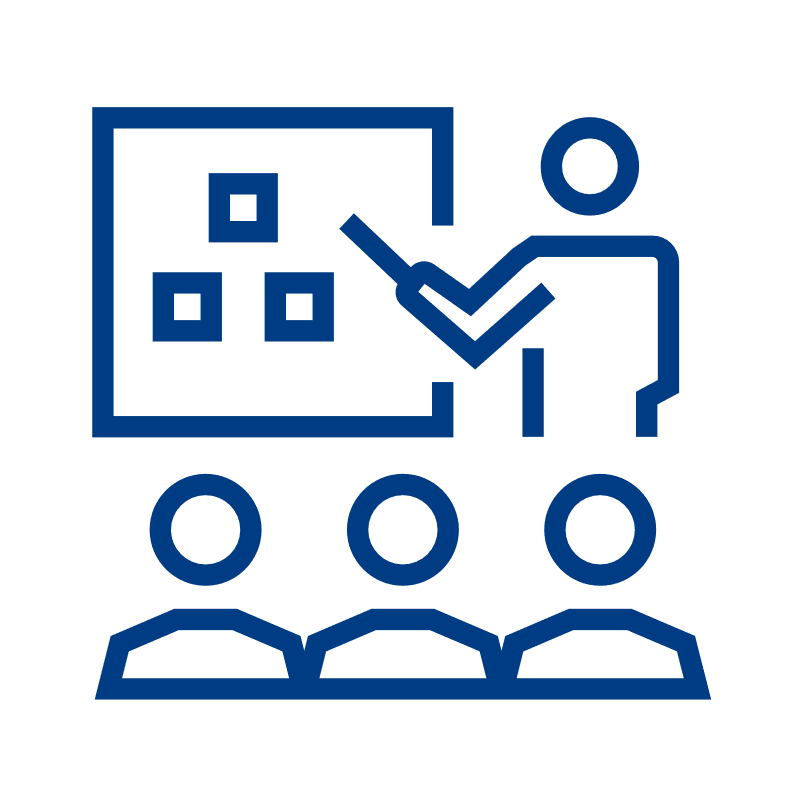 物业小区党组织
业主委员会
经业主大会授权，审核备用金使用、核销、再次申请。组织维修资金筹集和使用。
对应急使用的紧急情形和应急维修事项予以确认。
对维修工程负责组织竣工验收、对相关单位开展履约评价。
对相关议题的内容的合规性、合理性、民意性、程序性进行监督，指导业委会对业主大会议题进行修改；
应邀参与维修方案审议、工程施工监督、工程竣工验收以及协调处理维修资金使用问题
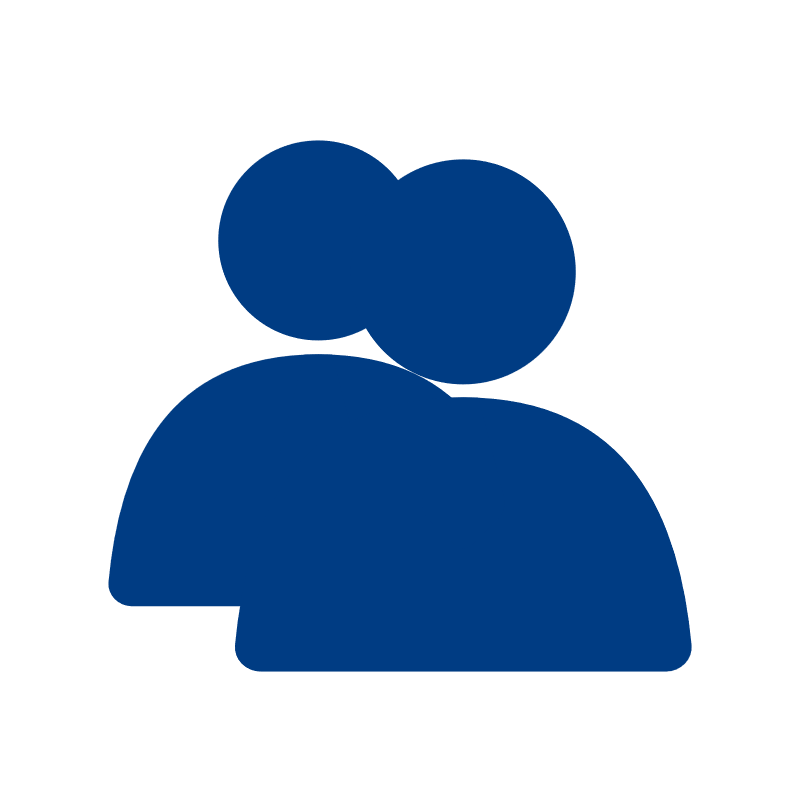 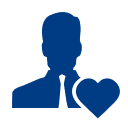 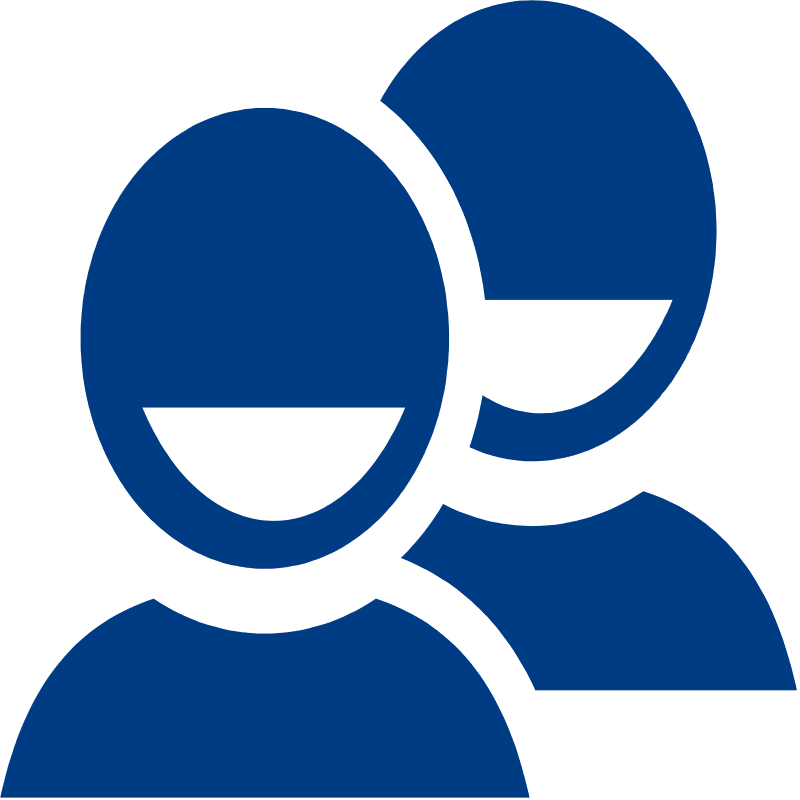 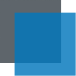 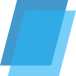 五、维修方案编制
物业服务企业根据物业情况或者业主要求，制定检测、鉴定、维修、更新、改造方案。
没有物业服务企业的，可以由业主委员会委托施工单位编制。
维修方案
编制主体
维修方案应当包括维修内容、分摊方案、施工单位选定方式、维修项目组织管理、工程竣工验收、工程竣工结算等基本内容。对技术复杂或有特殊要求的维修项目，应由具有相应资质的单位编制维修技术方案，并出具施工图。
维修方案内容
按照“公开、公平、公正和择优”的原则，根据当次维修工程的实际情况，与业委会、代履行业委会职责的社区居委会、物业管理区域党组织充分磋商后确定。
工程预算费用50万元（含）以上的，建议采用公开招标方式选定施工单位；
工程预算费用30万元（含）至50万元之间的，可采用邀请招标方式选定施工单位。
施工单位
选定方式
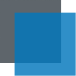 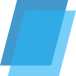 六、使用情形——专项使用
专项使用，由业主大会或相关业主表决实施。物业公司根据物业情况或业主要求制定维修方案，维修方案需经公示—表决—结果公示程序。
共有物业大、中修和专项更新、改造以及安全监测鉴定等项目，可以申请专项使用。
涉及物业共同共有的，根据《中华人民共和国民法典》第二百七十八条规定表决；
涉及物业部分共有部分的，由该部分共有物业所涉业主根据《深圳经济特区物业管理条例》第九十七条规定表决。
专项使用情形
决策主体
表决权行使
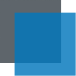 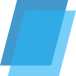 七、专项使用流程示意图
04
01
02
03
05
区管理机构（首款）备案
出现专项使用情形
制定维修方案
征集业主意见
录入系统
06
10
09
08
07
市管理机构划拨首款
市管理机构划拨尾款
区管理机构（尾款）备案
竣工验收
物业服务企业组织施工
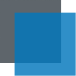 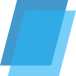 八、专项使用材料清单
专项使用（首款）备案申请材料清单
专项使用（尾款）核销申请材料清单
1.申请人身份证明文件；
2.物业专项维修资金专项使用(首款)申请表；
3.维修（更新、改造）方案（技术复杂或有特殊要求的维修项目，应由具有相应资质的单位编制维修技术方案，并出具施工图）
4.经确认的业主大会决议证明文件；
5.业主委员会备案文件。无业委会的，提交指定社区居委会代履行业委会职责的相关佐证材料；
6.维修费用预算超过十万元（含十万元）的，需提供第三方造价审核机构出具的预算审核文件、造价咨询委托协议书（原件一份）；维修费用预算未超过十万元的，需提供施工单位出具的经业主委员会或相关主体确认的报价预算书；
7.物业服务合同（条款未变，可不提交）；
8.施工单位营业执照、资质证书；
9.施工合同；
10.相关公示留存照片。
1.申请人身份证明文件；
2.物业专项维修资金专项使用(尾款)申请表；
3.经业委会或相关主体确认的工程竣工验收合格文件；
4.相关合法票据；
5.维修费用结算资料，维修费用结算超过十万元的，需提供造价审核机构出具的结算审核文件；维修费用未超过十万元的，结算文件应经业主委员会或相关主体确认；
6.质量保证书；
7.竣工图纸、现场图片、相关公示的留存照片；
8.履约评价表。
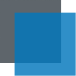 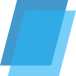 九、使用情形——日常备用金使用
日常使用情形：
日常使用适用于共有物业日常小额维修项目
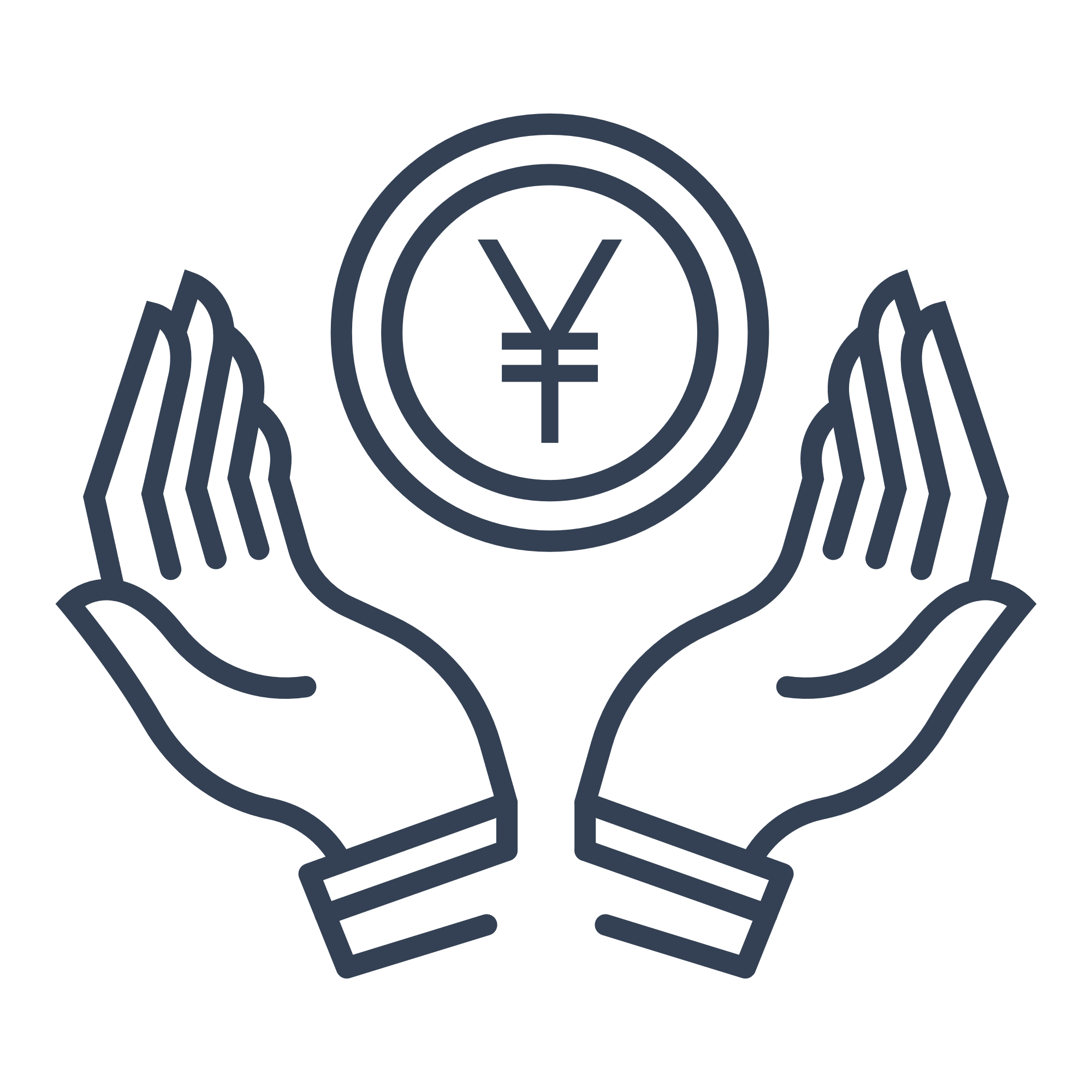 决策主体：  
由业主大会决定备用金额度、使用范围相关事宜，并授权相关主体具体审核、申请备用金使用
使用要求：
备用金年申请次数原则上不超过3次，总额不超过当年收取的日常维修金总数。
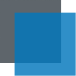 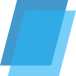 十、日常使用流程示意图及材料清单
核销及再次使用申请
备用金拨付申请流程
出现维修情形
提交业主大会表决是否设立备用金
物业管理区域出现日常使用情形
编制备用金使用方案
不设立备用金
表决设立备用金
物业公司制作备用金使用方案交业委会审核
经业主大会表决不存入市物业专项维修资金专户的，不设立备用金
备用金年申请次数原则上不超过3次
额度使用完毕交业委会确认
额度使用完毕，由物业公司交业委会确认
备用金拨付申请
向区管理机构办理核销备案
物业服务企业持业主大会设立备用金的决定及其他申请材料向区管理机构提出备用金拨付申请。
物业公司持所需材料向区管理机构申请核销
同时申请再次使用的，按相关材料清单提交
仅申请核销的，提交核销材料
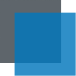 区管理机构予以核销
市管理机构划拨款项
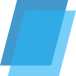 十一、日常备用金使用申请材料清单
备用金再次使用材料清单
备用金拨付申请材料清单
备用金核销材料清单
01
02
03
1.申请人身份证明文件；
2.物业专项维修资金备用金拨付申请表；
3.经确认的业主大会决议设立备用金证明文件；
4.业主委员会备案文件。无业主委员会的，应提交指定社区居民委员会代履行业主委员职责的相关佐证材料；
5.物业服务合同；
6.设立备用金相关决议的公示留存照片。
1.申请人身份证明文件；
2.物业专项维修资金备用金核销申请表；
3.经确认的业主大会决议设立备用金证明文件；
4.业主委员会备案文件。无业主委员会的，应提交指定社区居民委员会代履行业主委员职责的相关佐证材料；
5.物业服务合同；
6.单项维修工程备用金核销材料；
7.经业委会确认的核销公示表；
8.相关公示留存照片。
1.申请人身份证明文件；
2.物业专项维修资金备用金核销申请表；
3.物业专项维修资金备用金再次使用申请表；
4.经确认的业主大会决议设立备用金证明文件；
5.业主委员会备案文件。无业主委员会的，应提交指定社区居民委员会代履行业主委员职责的相关佐证材料；
6.物业服务合同；
7.单项维修工程备用金核销材料；
8.备用金核销公示留存照片。
9.相关公示留存照片。
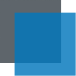 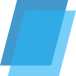 十二、使用情形——应急使用
应急使用情形
紧急情形报备及确认
出现下列紧急情形危及房屋使用或人身财产安全的，可以不经业主大会表决程序，由物业公司直接按规定申请应急使用：
紧急情形报备：
     发生危及物业安全或人身财产安全的情形时，物业公司应在24小时内向业委会和街道办报告相关紧急情况，同时采取紧急处置措施。
     物业服务企业制定维修方案，提请进行紧急维修。

紧急情形确认：
    业委会应当及时对维修事项和紧急情形予以确认。无业委会的，应当告知所在地街道办事处。
    业委会无正当理由不对维修事项和紧急情形予以确认的，或小区无业委会的，所在地街道办可据实代为确认。
1.物业的天台、外墙等共用部位发生严重渗漏的。
2.电梯发生冲顶、蹲底（坠落）及其他故障，可能危及人身安全的。
3.消防设施设备出现功能故障，存在重大安全隐患的。
4.楼体等共用部位墙面饰面有脱落危险，玻璃幕墙炸裂，地面塌陷等危及公共安全的。
5.共用部位的楼地板、扶梯踏板、阳台、晒台、扶梯等存在脱落危险，危及人身安全的。
6.未向供水部门办理产权移交手续的供水主管道、进水管、水泵泵体、泵电机等用水设施设备发生故障，导致供水中断的。
7.未向供电部门办理产权移交手续的高压柜、环网柜、变压器、线路等供电设施设备发生故障，存在用电安全隐患的。
8.未向供水部门办理产权移交手续的专用排水设施因坍塌、堵塞等造成功能障碍，危及公共安全的。
9.其他共用部位及共用设施设备出现安全隐患，危及公共安全的。
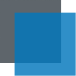 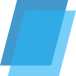 十三、应急使用流程及申请材料清单（十万元及以上应急使用情形）
首款备案申请材料
出现紧急情形
1.申请人身份证明文件；
2.物业专项维修资金应急使用（首款）申请表；
3.紧急维修情形报备表；
4.安全隐患整改文件；
5.物业服务合同；
6.维修（更新、改造）方案；
7.维修合同；
8.施工单位营业执照、资质证书；
9.预算审核文件、造价咨询委托协议。
紧急情形报备
未认定为紧急情形
未认定为紧急情形的，按专项使用流程申请
紧急情形确认
首款拨付
（不超过50%）
竣工验收
系统录入
工程施工
首款备案
系统录入
制定维修方案
认定为紧急情形
尾款备案申请材料
尾款申请
1.申请人身份证明文件；
2.物业专项维资金应急使用（尾款）申请表；
3.工程竣工验收合格文件；
4.工程结算审核文件；
5.质量保证书；
6.相关合法票据；
7.竣工图纸、现场照片、相关告示留存照片；
8.履约评价表。
尾款拨付
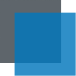 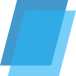 十四、应急使用流程及申请材料（十万元以下应急使用情形）
出现紧急情形
紧急情形报备
紧急情形确认
未认定为紧急情形
认定为紧急情形
未认定为紧急情形的，按专项使用流程申请
制定维修方案
组织工程施工
核销申请材料清单
1.申请人身份证明文件；
2.物业专项维修资金应急使用一次性拨付申请表；
3.紧急维修情形报备表；
4.安全隐患整改文件；
5.物业服务合同；
6.维修（更新、改造）方案；
7.维修合同、质量保证书；
8.施工单位营业执照、资质证书；
9.工程竣工验收合格文件；
10.相关合法票据；
11.工程费用结算文件，2万元（含）以上的，须经第三方审核机构进行结算审核；
12.相关公告、告示留存照片。
组织竣工验收
录入系统
向区管理机构申请核销
市管理机构拨付
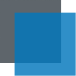 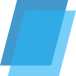 十五、受理咨询及联系方式
咨询电话
受理地址
0755—28589172
0755—28589169
龙岗区建设大厦15楼维修金中心；
龙岗区政务服务大厅。
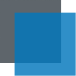